ANALIZA SPLETNE ANKETE O ZADOVOLJSTVU S ŠOLSKO PREHRANO
STARŠI
(N = 90)
Kateri razred obiskuje vaš otrok? (n = 90)
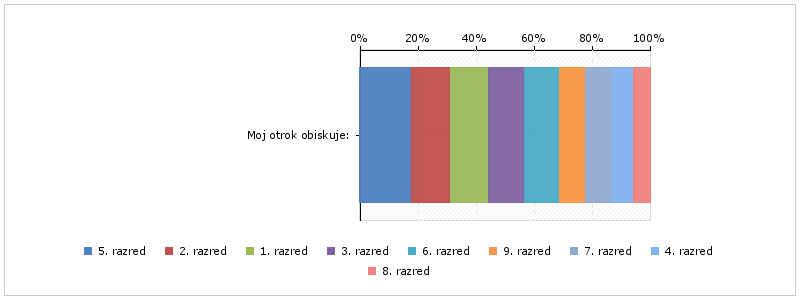 Na anketo se je odzvalo največ staršev učencev, ki so obiskovali 5. razred in najmanj staršev učencev, ki so obiskovali 4 in 8. razred.
Katerega spola je vaš otrok? (n = 90)
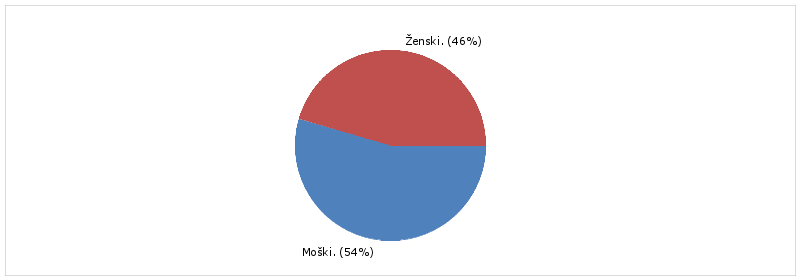 Ali ste seznanjeni s šolskim jedilnikom? (n = 90)
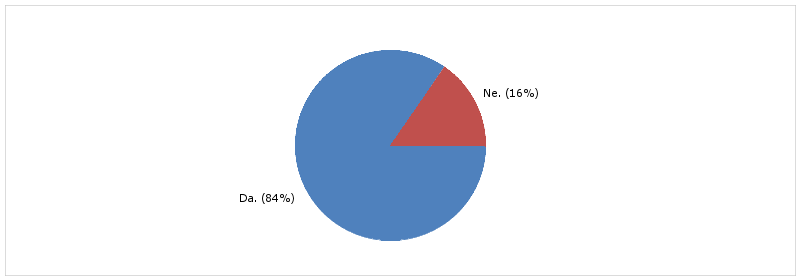 Večina staršev je seznanjenih s šolskim jedilnikom, ki je objavljen na šolski spletni strani in na oglasni deski šole.
Ali pred odhodom v šolo vaš otrok zajtrkuje? (n = 90)
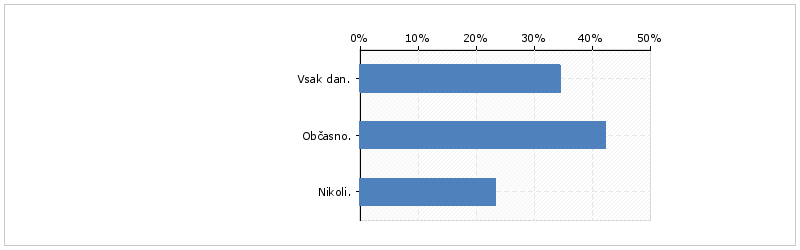 Tretjina učencev vsak dan zajtrkuje, občasno pa dve petini. Pred odhodom v šolo ne zajtrkuje manj kot četrtina učencev.
Ali vaš otrok malico poje? (n = 90)
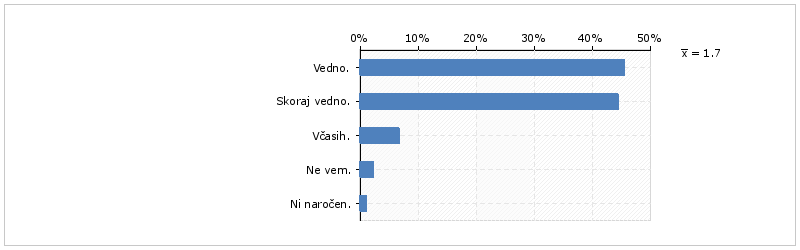 Malo manj kot polovica naših učencev vedno ali skoraj vedno poje malico. Manj kot desetina jo poje včasih, za nekaj posameznikov pa starši ne poznajo odgovora.
Ste s kakovostjo malice zadovoljni? (n = 90)
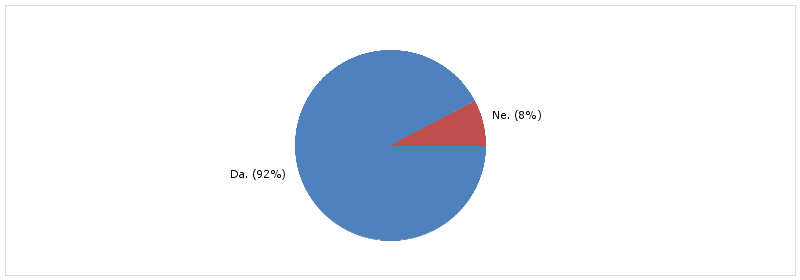 Večina staršev je  zadovoljnih s kakovostjo malice.
Ali vaš otrok kosilo poje? (n = 90)
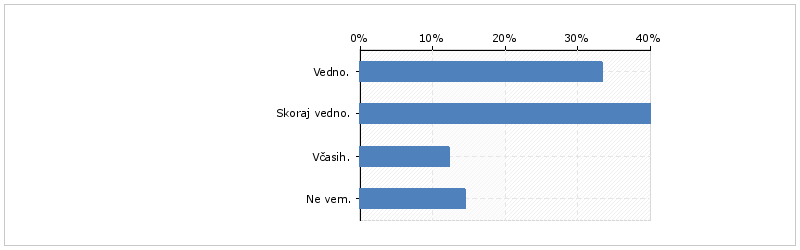 Tretjina učencev vedno poje kosilo, dve petini pa skoraj vedno. Včasih ga poje malo več kot desetina, nekateri starši pa s tem niso seznanjeni.
Ste s kakovostjo kosila zadovoljni? (n = 90)
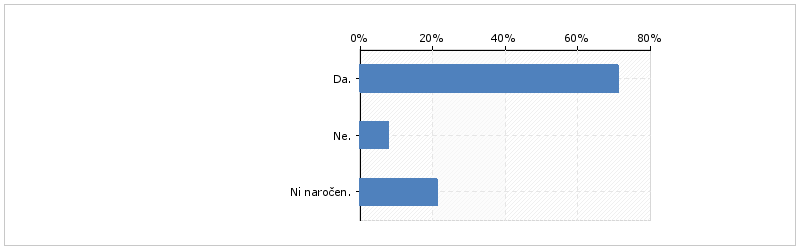 Tri četrtine staršev meni, da so s šolskim kosilom zadovoljni.
Menite, da šolska prehrana na OŠ Tržič ustreza kriterijem zdrave prehrane? 
(n = 90)
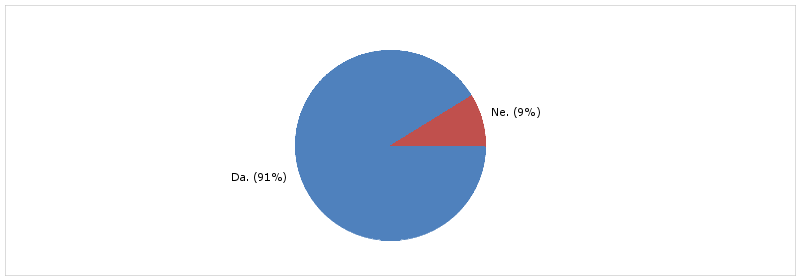 Večina staršev meni, da šolska prehrana na OŠ Tržič ustreza kriterijem 
zdrave prehrane.
Ali menite, da ima vaš otrok v šoli na razpolago dovolj sadja in zelenjave? (n = 90)
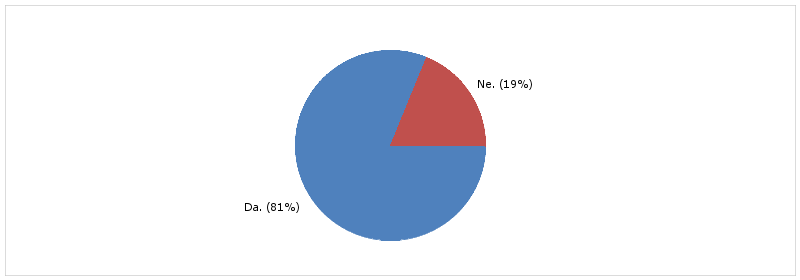 Štiri petine staršev meni, da ima njihov otrok v šoli na razpolago dovolj sadja in zelenjave, ena petina pa meni obratno.
Ali menite, da so šolski obroki količinsko zadostni? (n = 90)
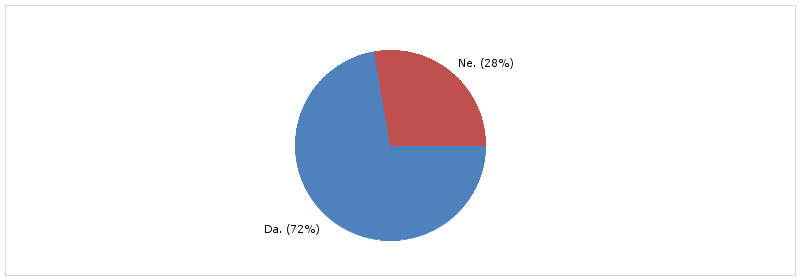 Malo manj kot tri četrtine staršev meni, da so šolski obroki količinsko zadostni, ostali menijo obratno.
Ste seznanjeni s Pravilnikom o šolski prehrani? 
(n = 90)
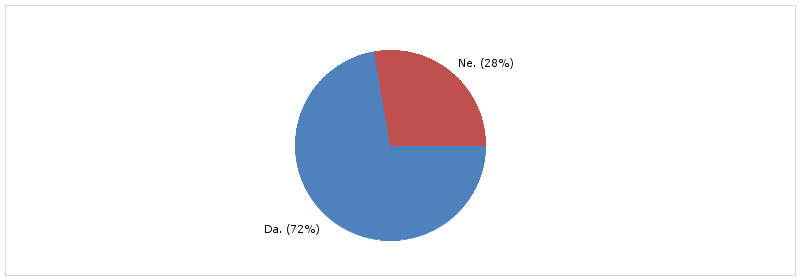 Malo manj kot tri četrtine staršev meni, da so seznanjeni s Pravilnikom o šolski prehrani, ostali starši ga ne poznajo.
Bi nam želeli sporočiti še kaj?